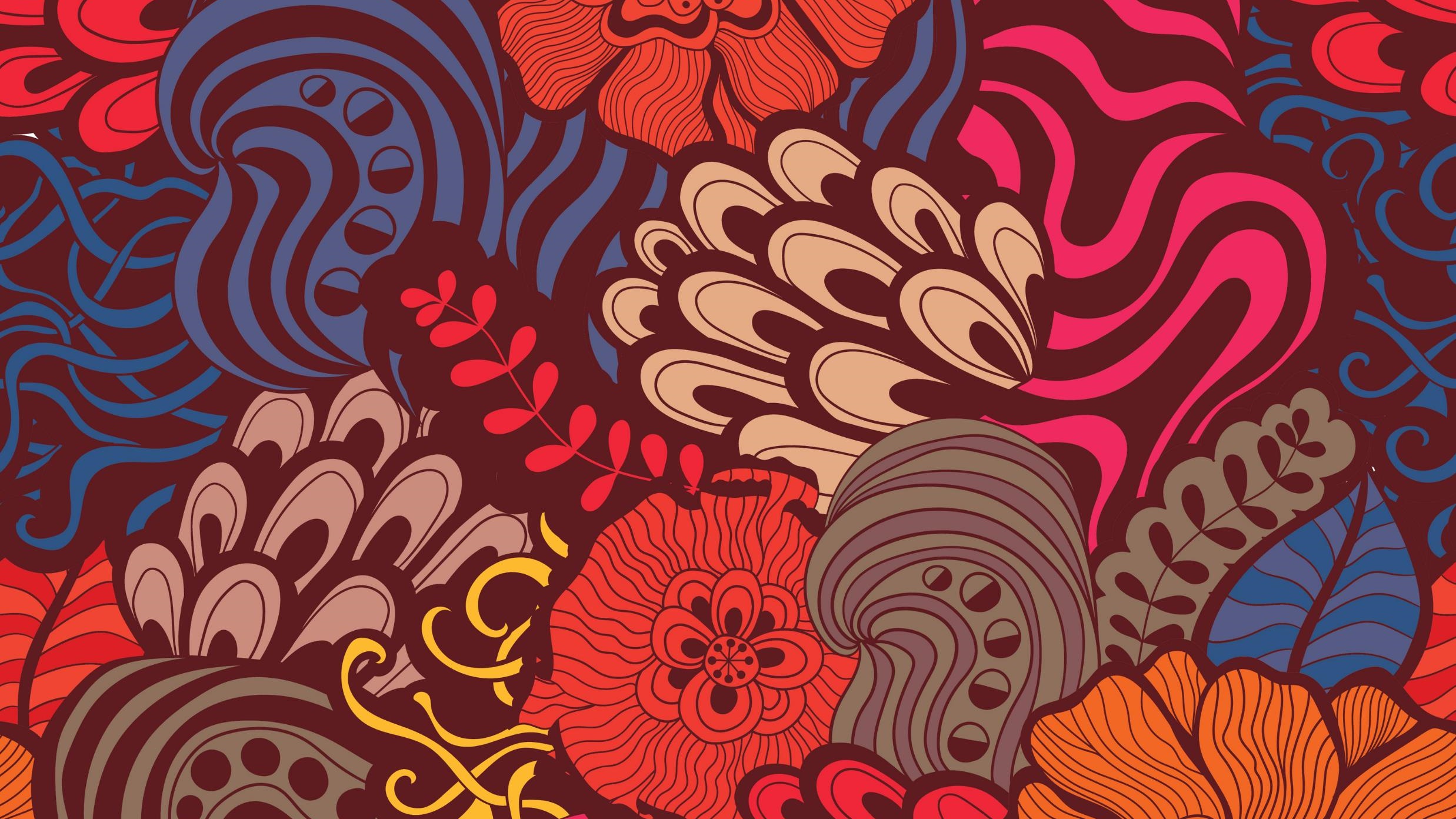 Definindo a pesquisa
Tiago ribeiro
Tania chalhub
2021
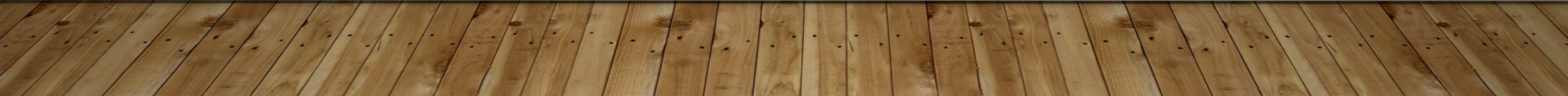 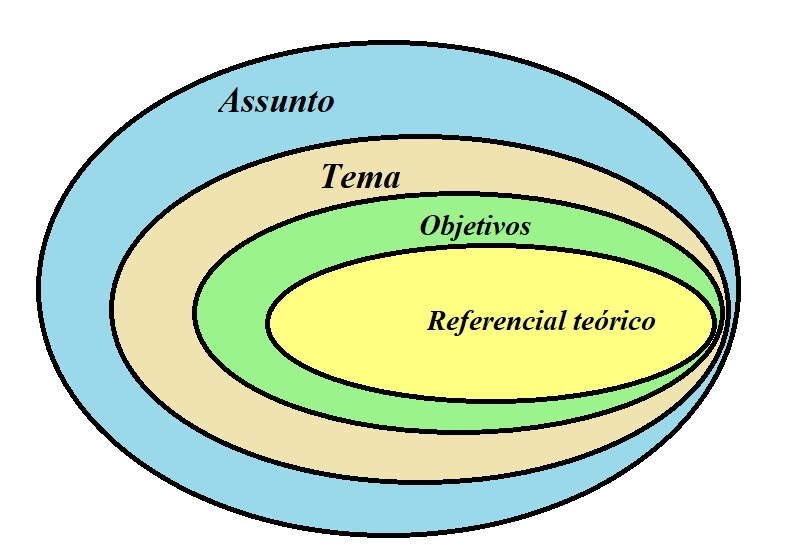 Observe a imagem!
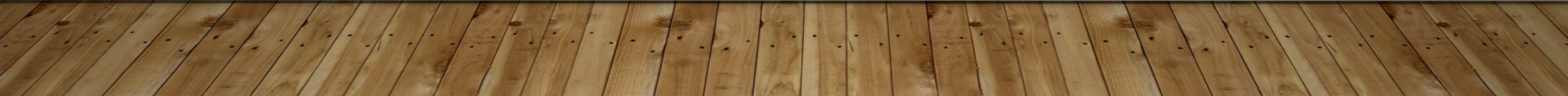 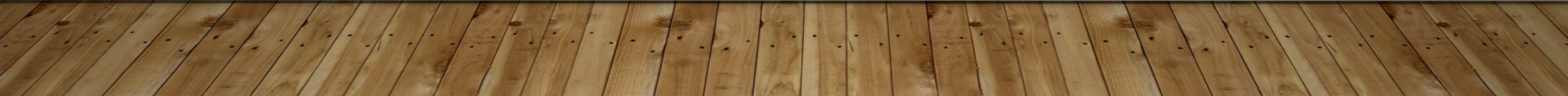 18/04/2021
ASSUNTO...
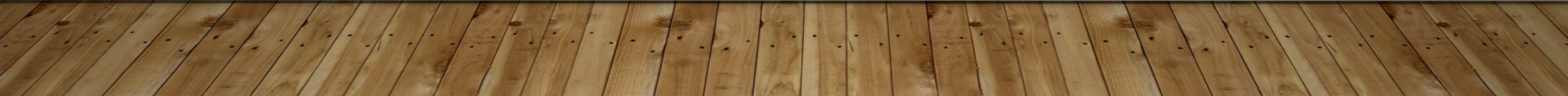 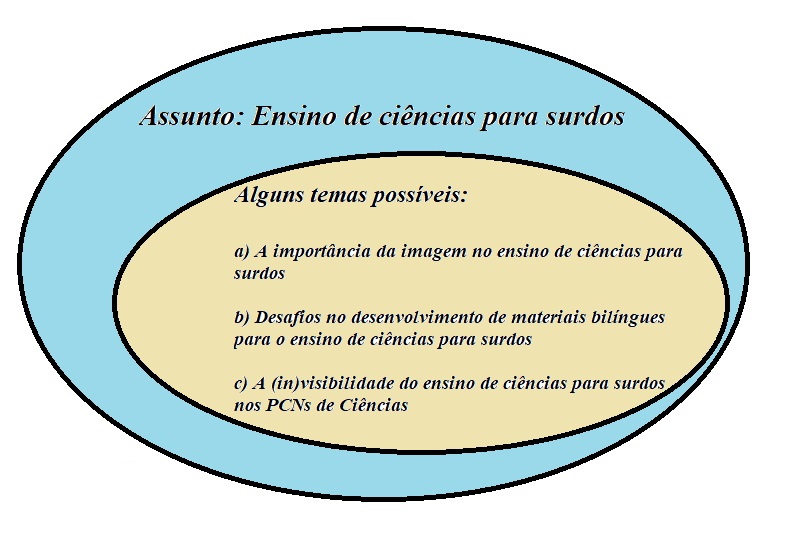 18/04/2021
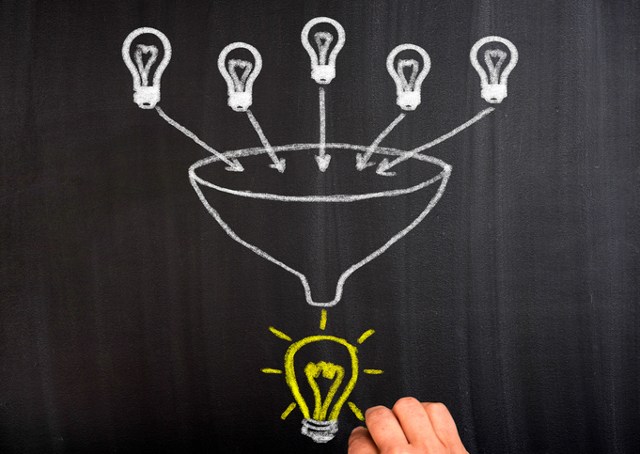 Repare que os temas CONTINUAM amplos. 

Os objetivos ajudam a definir melhor a discussão que será feita dentro do tema!
18/04/2021
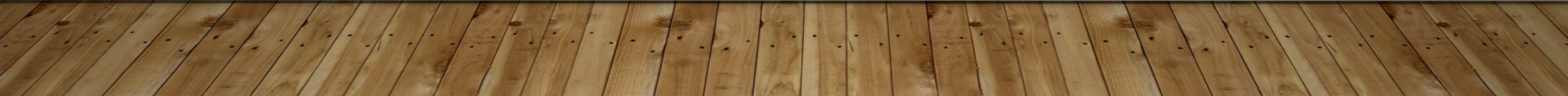 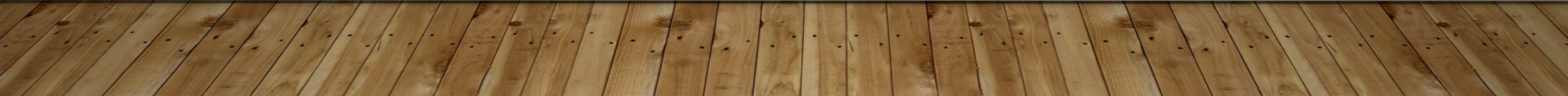 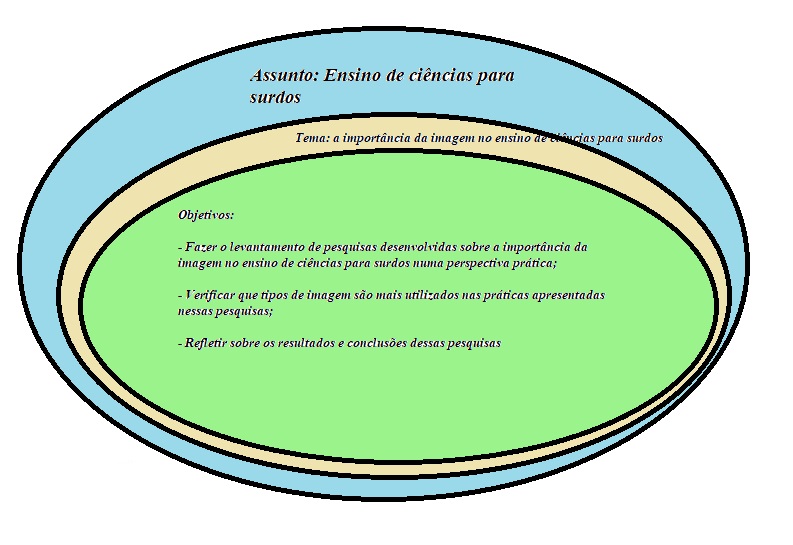 18/04/2021
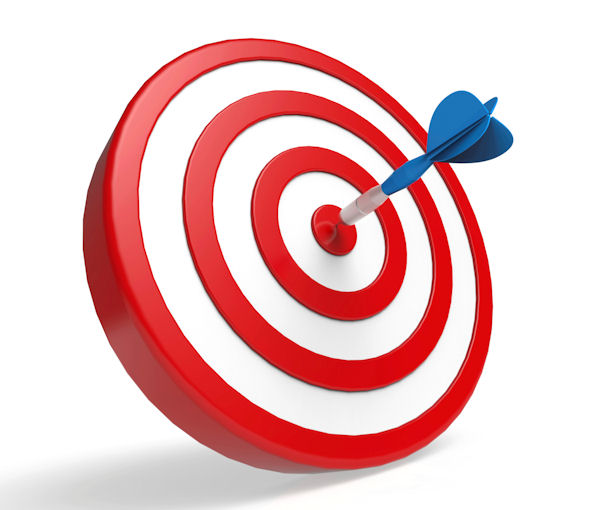 Objetivos definidos. E agora?
18/04/2021
Perceba:

Pelo assunto, sua pesquisa pode falar de MUITOS MUITOS MUITOS temas diferentes.
O tema deixa mais claro sobre o que você vai falar.
Os objetivos monstram o que você pretende com esse tema!
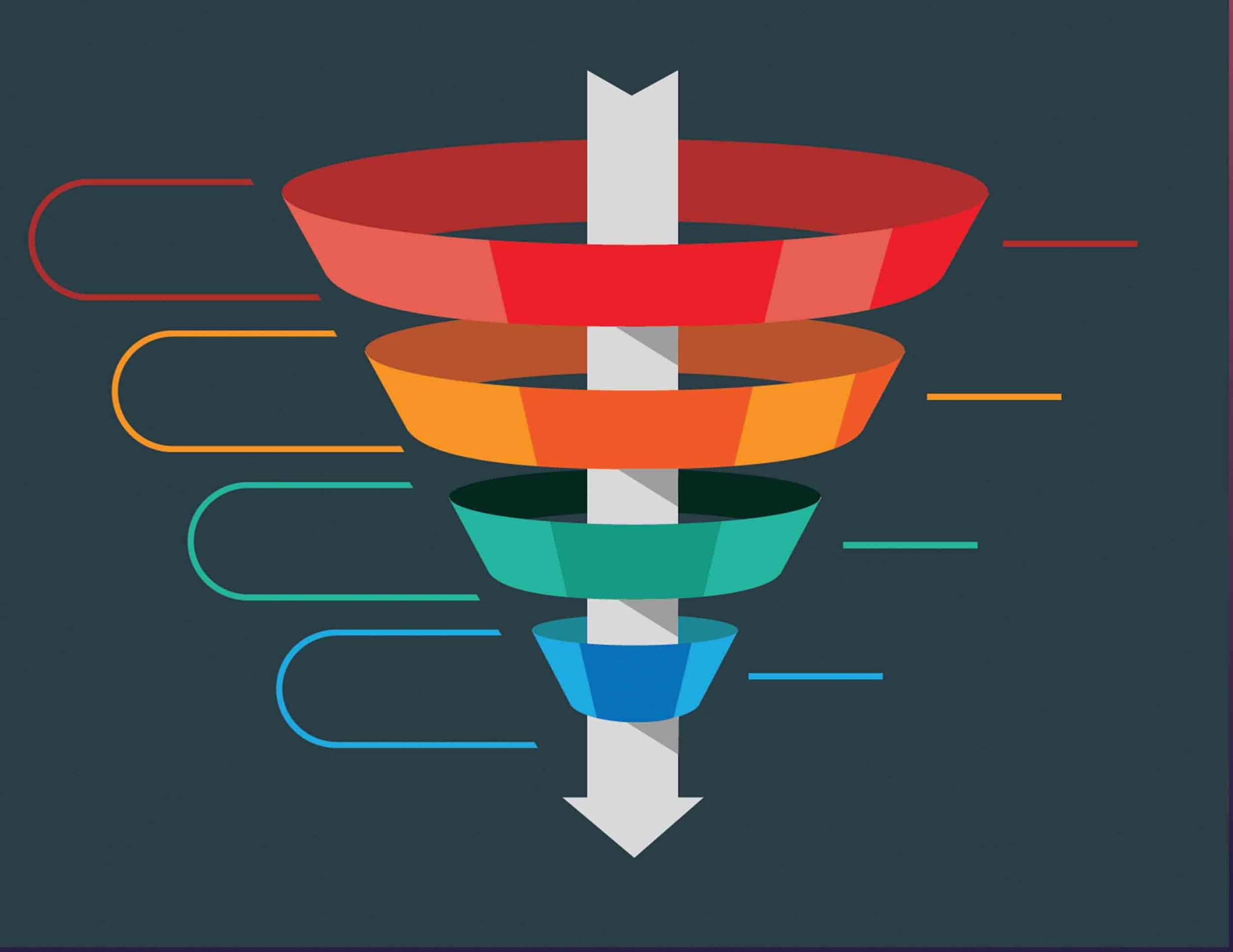 18/04/2021
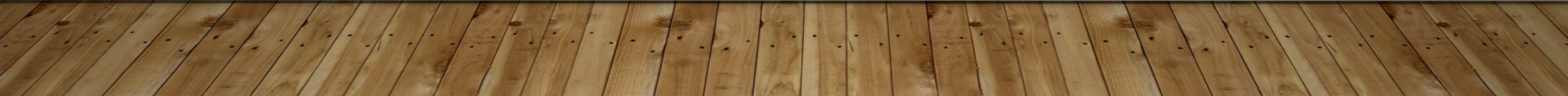 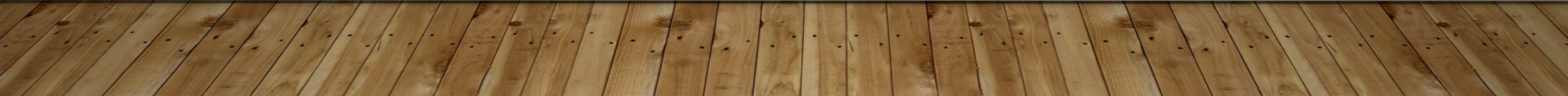 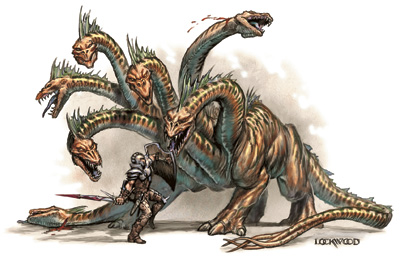 Referencial teórico
É um bicho de sete cabeças?
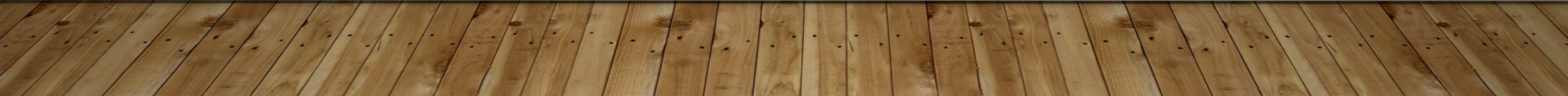 4/18/2021
Dica importante
O tema, os objetivos e os referenciais teóricos precisam combinar!

Se seu tema é “a importância da imagem no ensino de ciências para surdo”, você já deu pista (spoiler) que defende essa importância. Então, você precisa trabalhar com um referencial que fortaleça seu posicionamento.
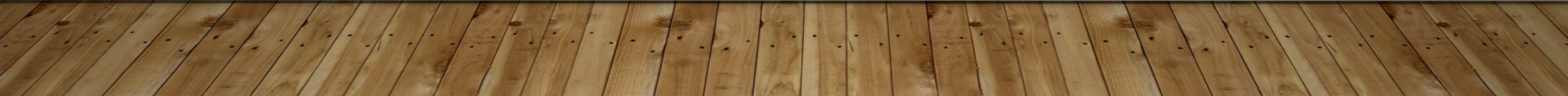